Tõuse püsti
Vastuste vahepeal sammu paigal
Harjutame! Proovime!
Kumb vastus on õige?
Vasta küünarnukkidega!
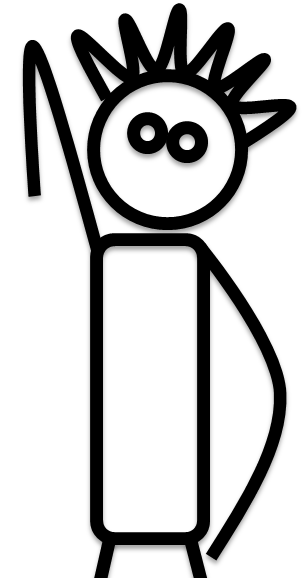 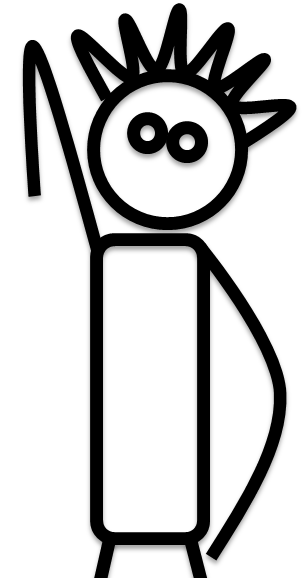 Kumb parool on internetis turvalisem?
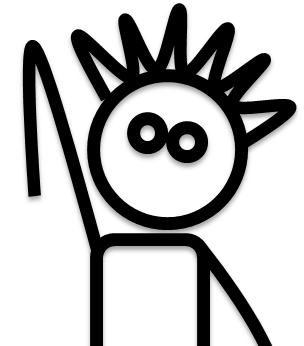 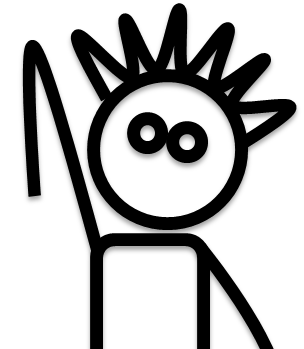 kusti
k0eRkUst1
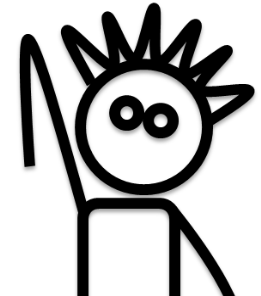 k0eRkUst1
Küünarnukid valmis?
Ole kiire!
Mida teed kui võõras tahab sinuga internetis sõbraks saada?
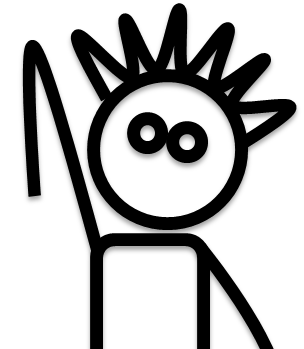 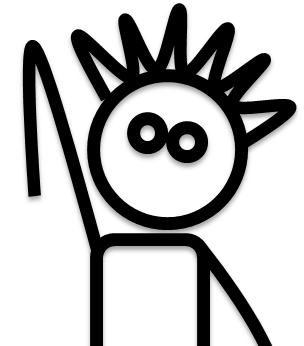 Loobun sõbrakutsest.
Kutsun ta külla.
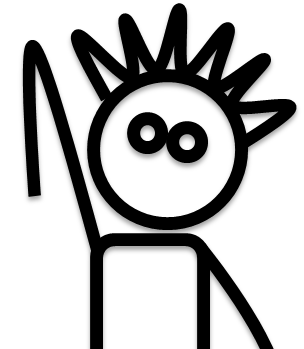 Loobun sõbrakutsest.
Vastuste vahepeal sammu paigal
Endast internetis pilte jagades võib..
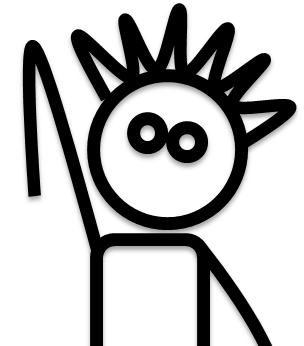 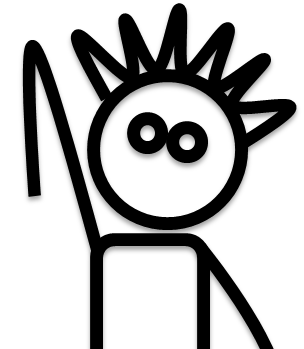 pilt sattuda suvalise inimese kätte.
on kõik turvaline.
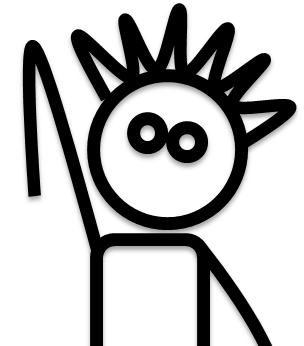 pilt sattuda suvalise inimese kätte.
Vastuste vahepeal sammu paigal
Nüüd vasta nii!
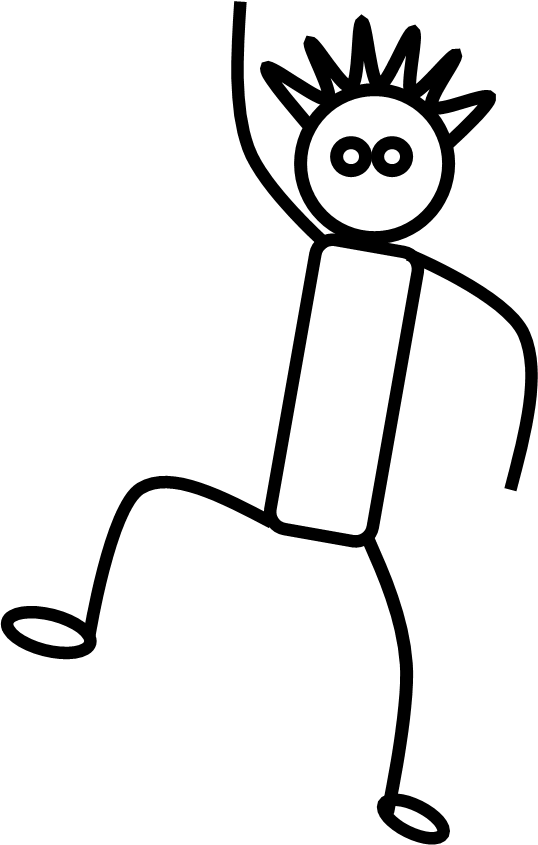 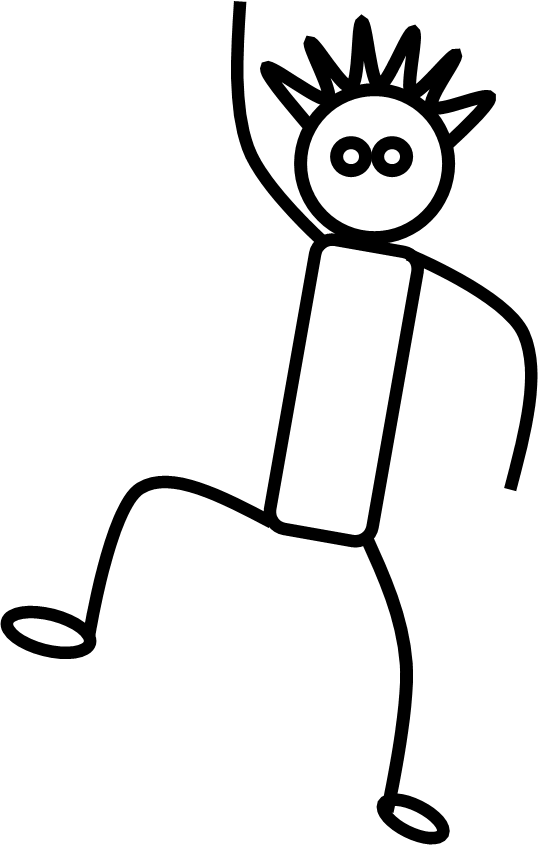 Mis aitaks inimest, keda internetis kiusatakse?
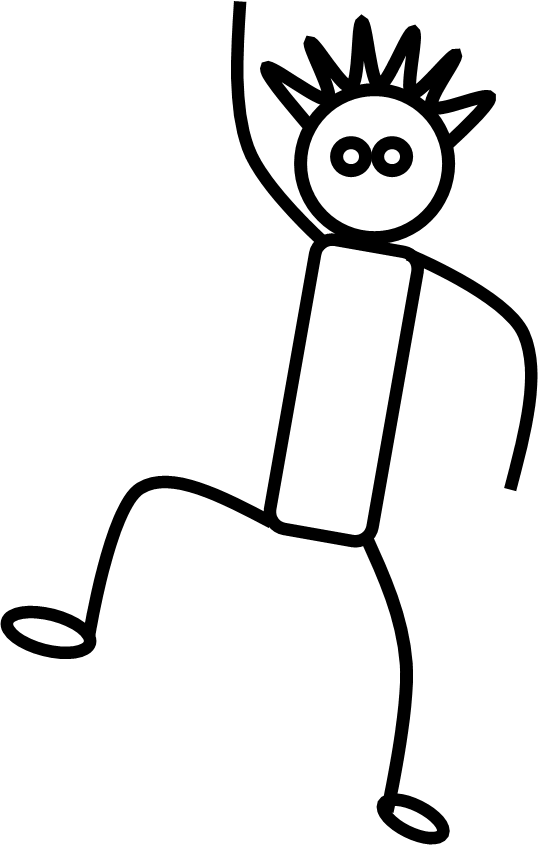 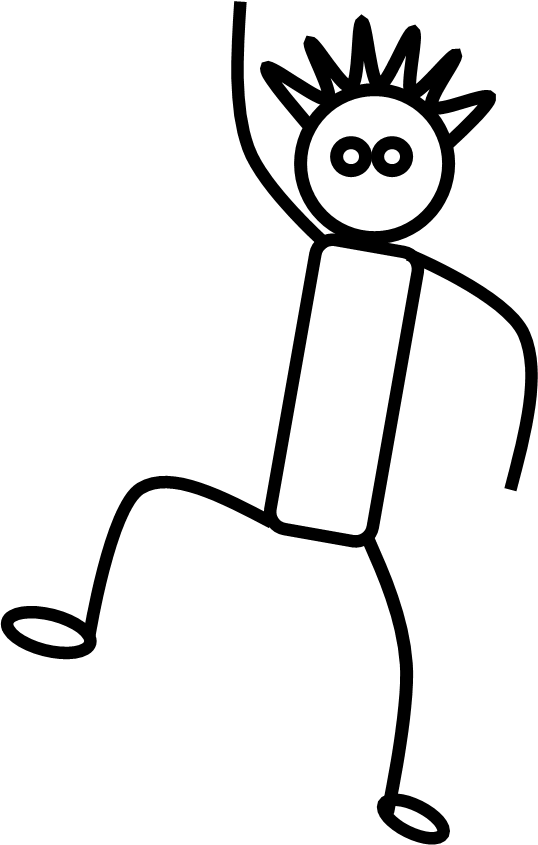 Kiusamisest rääkimine lapsevanemale.
Selle teadmise saladuses hoidmine.
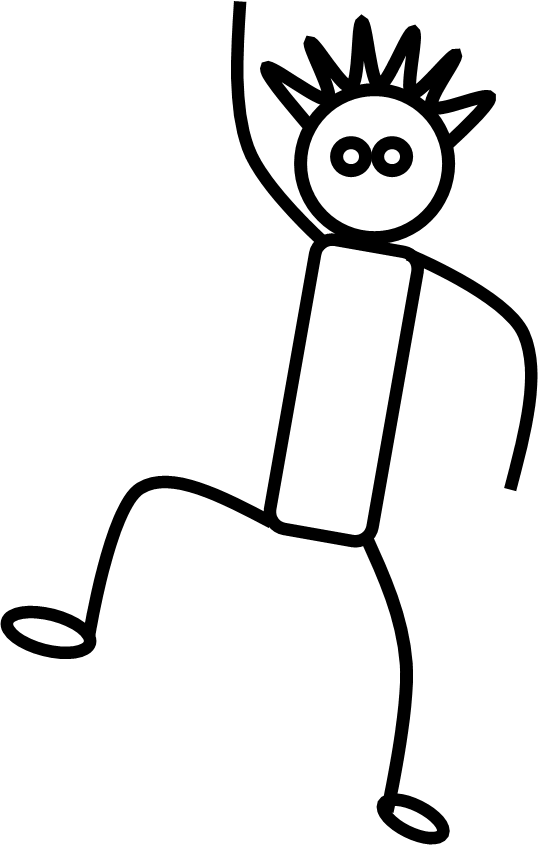 Kiusamisest rääkimine lapsevanemale.
Vastuste vahepeal sammu paigal
Kui internetis on midagi ägedad, siis...
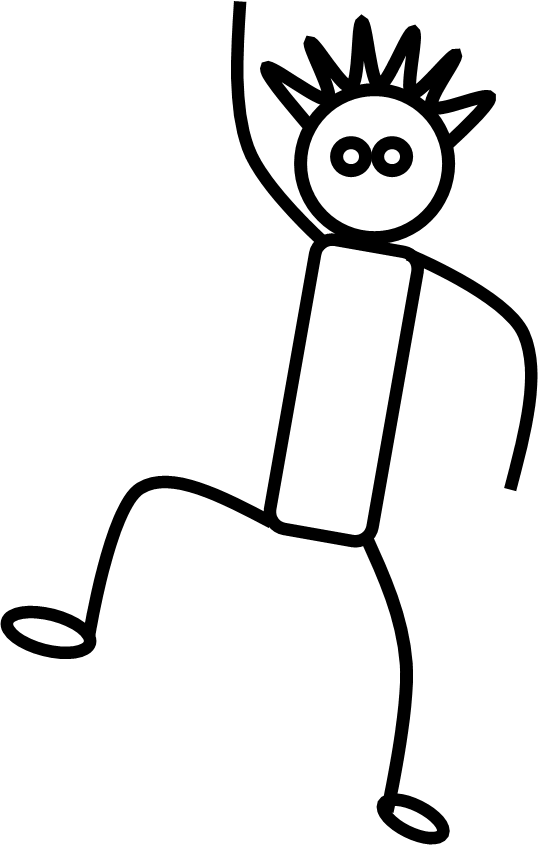 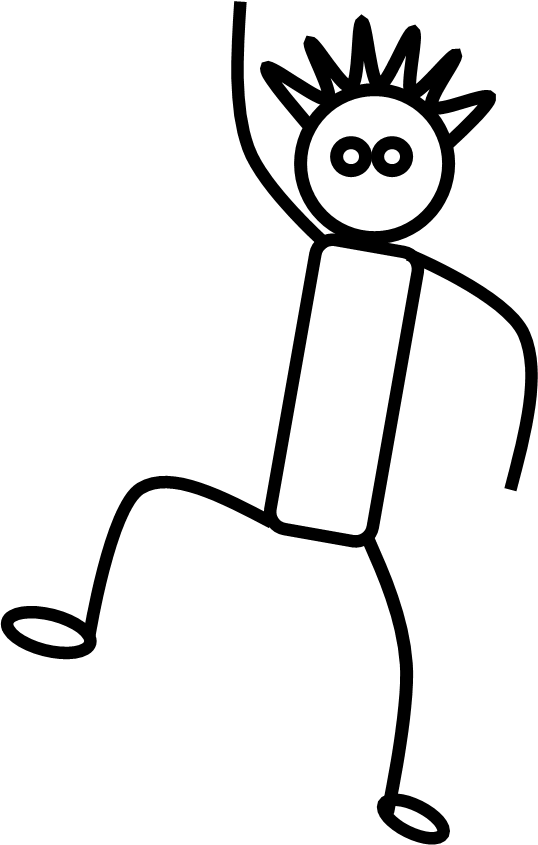 soovita ka kohe sõpradele.
enne mõtle kui tegutsed.
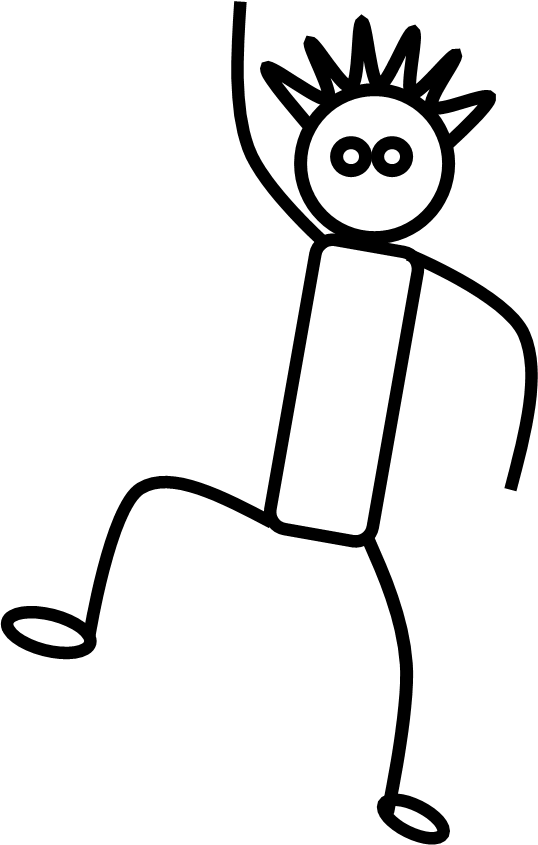 enne mõtle kui tegutsed.
Vastuste vahepeal sammu paigal
Nüüd vasta nii!
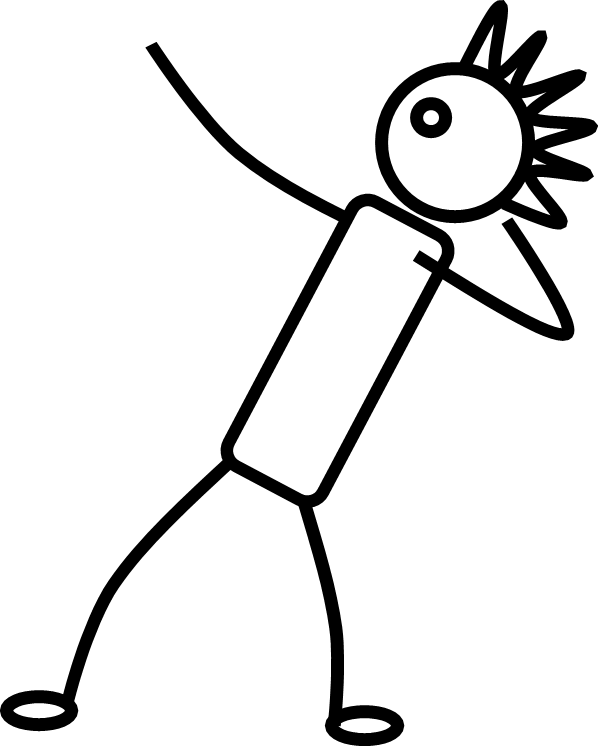 Internetis enda aadressi jagamine on ...
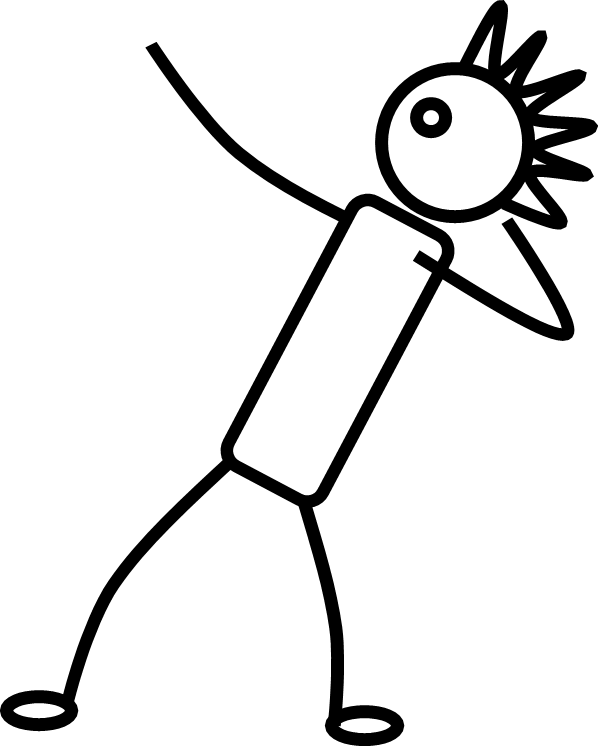 ebaturvaline.
turvaline.
ebaturvaline.
Vastuste vahepeal sammu paigal
Küberkiusamine on..
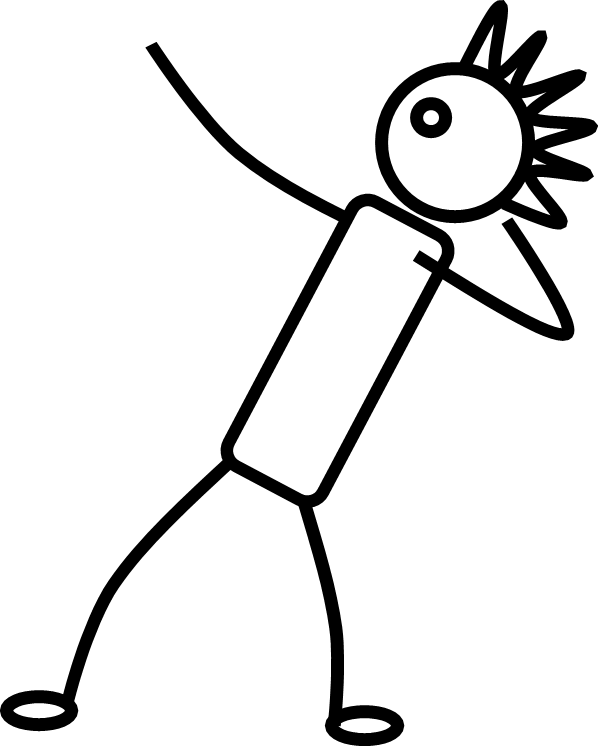 kiusamine, mis toimub koolibussis.
kiusamine, mis toimub interneti teel.
kiusamine, mis toimub interneti teel.
Vastuste vahepeal sammu paigal
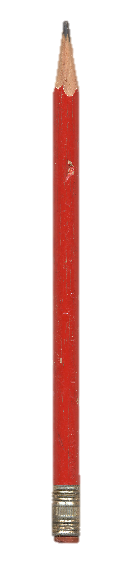 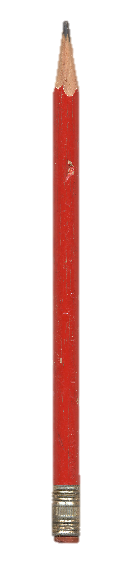 Nüüd vasta nii!
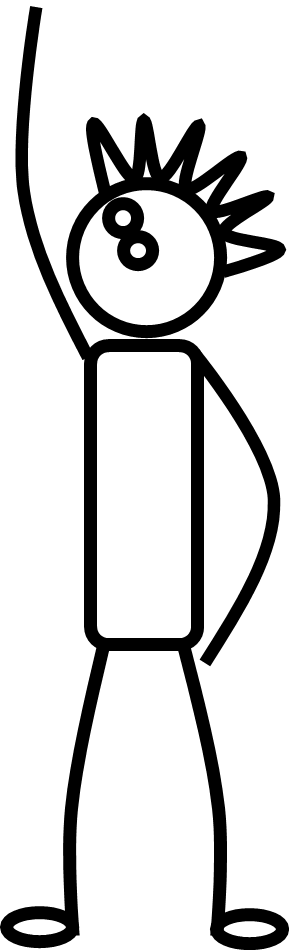 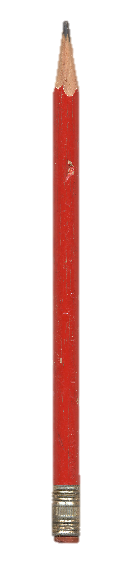 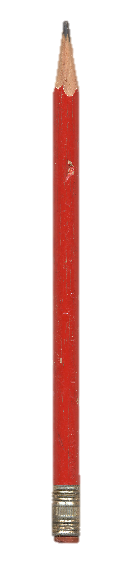 Kumma järgi tunneb ära küberkiusamist?
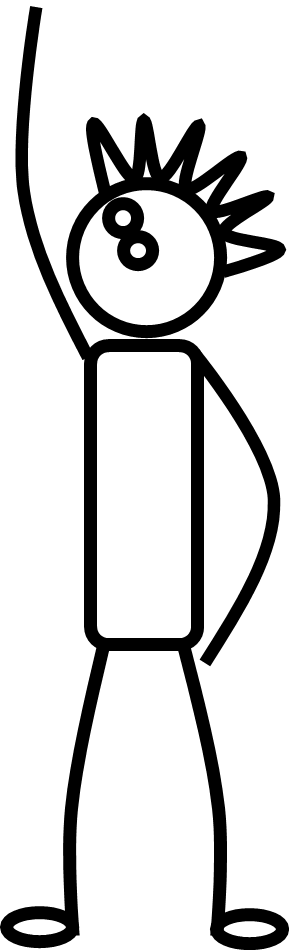 Korduvate õelate tekstsõnumite.
Peksmise.
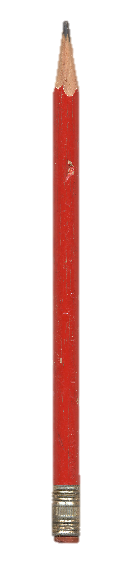 Korduvate õelate tekstsõnumite.
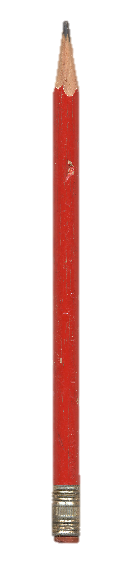 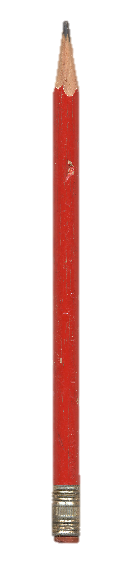 Internetis toimunud vägivallajuhtumist annan teada..
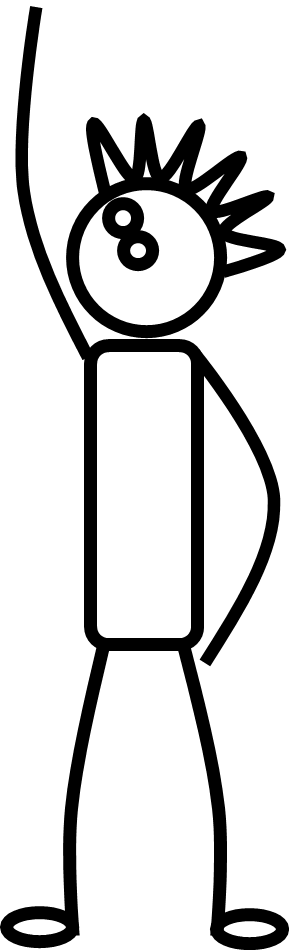 bussijuhile.
klassijuhatajale.
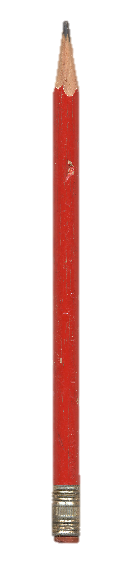 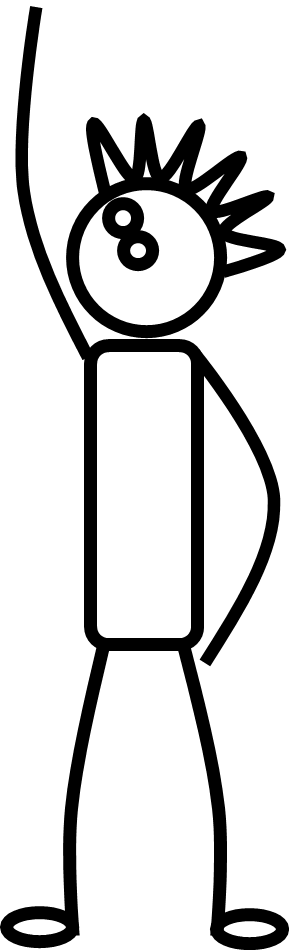 klassijuhatajale
Aitäh ja kummardus!
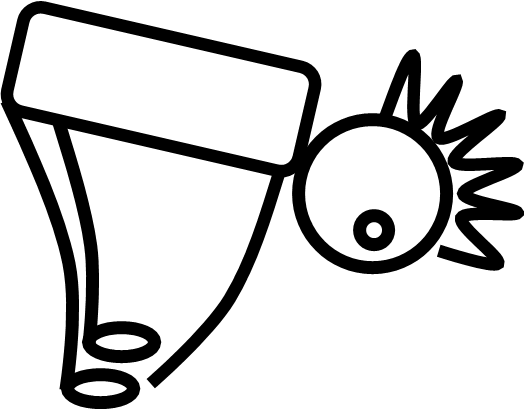